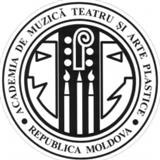 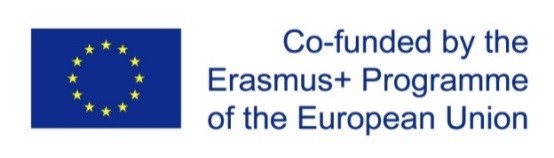 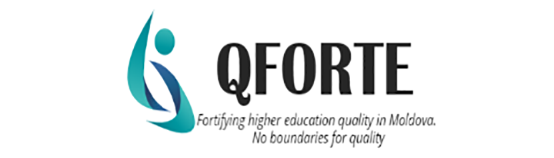 Project acronym: QFORTEProject title: QFORTE - Enhancement of Quality Assurance in Higher Education System in Moldova (Ref. nr.: 618742-EPP-1-2020-1-MD-EPPKA2-CBHE-SP)
4th Consortium meeting Nivelul de implementare a WP3 și WP4
P-6 AMTAP
7 Februarie 2023, Chișinau
Elaborat:
Ruslana Roman,
dr., conferențiar universitar,
șefa SMCDC
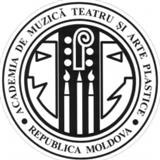 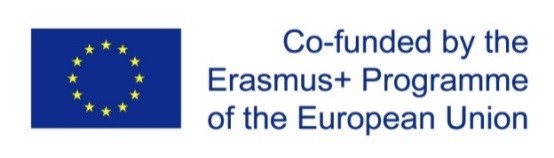 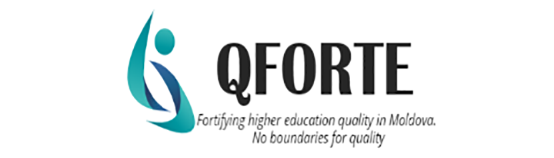 Strategia privind asigurarea calității în cadrul AMTAP
WP3: Advancement of university integrative function on QA
În data de 29.06.2022 în cadrul ședinței Senatului  AMTAP a fost aprobată Strategia privind asigurarea calității în cadrul AMTAP precum și Planul de acțiuni de realizare a acesteia.
2
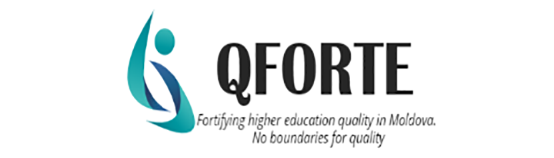 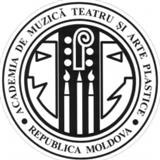 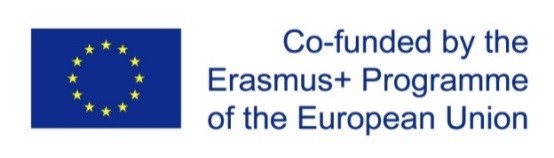 WP3: Advancement of university integrative function on QA
Obiectivele strategice ale Strategiei 
Asigurarea cadrului normativ și organizatoric pentru activitățile desfășurate în AMTAP în domeniul calității; 
Asigurarea cu resurse umane înalt calificate; 
Asigurarea proceselor educaționale de calitate; 
Asigurarea proceselor de autoevaluare periodică și îmbunătățire continuă a ofertei educaționale; 
Asigurarea unor activități administrativ-financiare și de suport de calitate.
3
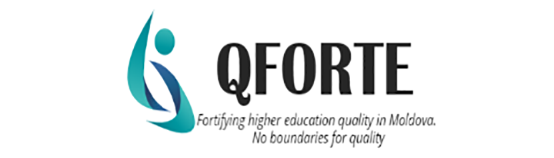 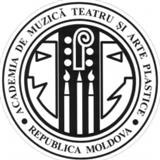 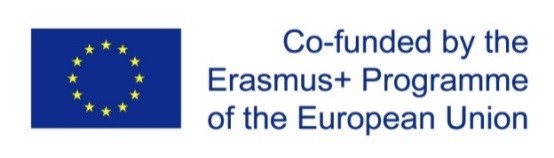 WP3: Advancement of university integrative function on QA
Direcțiile prioritare ale Strategiei 
Actualizarea și dezvoltarea cadrului de politici pentru asigurarea calității în Academia de Muzică, Teatru și Arte Plastice;
Consolidarea capacităților resurselor umane pentru promovarea culturii calității în instituție;
Modernizarea și îmbunătățirea continua a Programelor de studii la toate nivelurile de învățământ.
Dezvoltarea și implementarea activităților de autoevaluare internă;
Dezvoltarea și modernizarea infrastructurii instituționale pentru asigurarea calității în educație, cercetare, creație și servicii sociale.
4
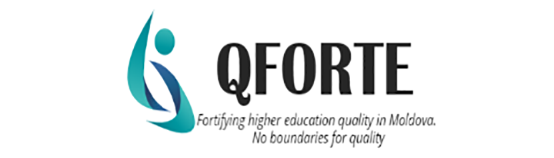 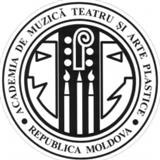 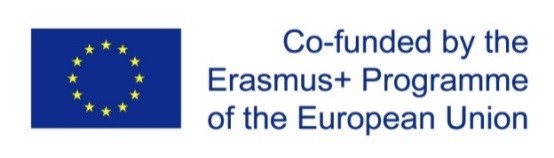 WP3: Advancement of university integrative function on QA
Domeniile de activitate
Educația/Procesul educațional
Resurse umane
Activitatea științifică, științifico-didactică și de creație
Internaționalizarea
Managementul calității
Infrastructura și resursele educaționale
5
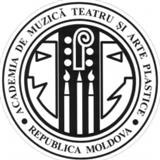 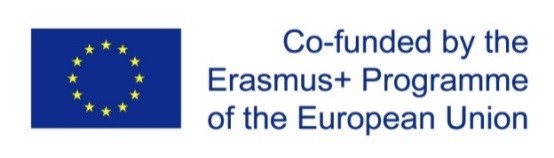 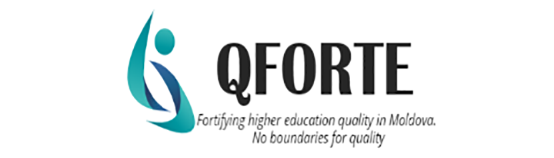 WP3: Advancement of university integrative function on QA
La sfârșitul Strategiei este anexat Planul de acțiuni, care conține acțiuni operaționale pentru fiecare obiectiv și direcție prioritară, sunt indicate riscurile.
6
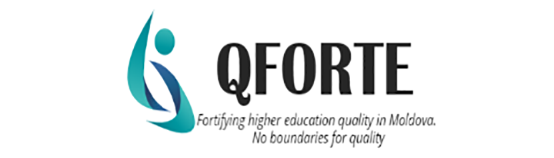 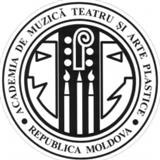 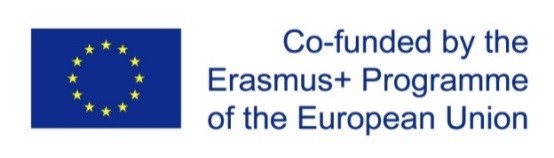 WP3: Advancement of university integrative function on QA
Strategia instituțională este plasată pe site-ul AMTAP și a fost adusă la cunoștință tuturor subdiviziunilor.https://amtap.md/ro/acte-normative-interne.html
7
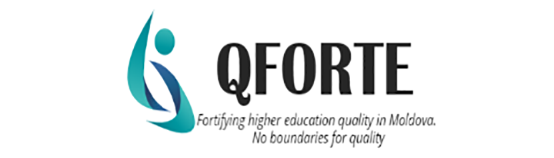 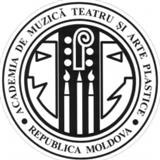 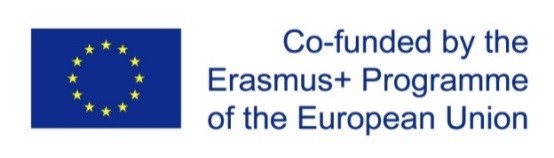 WP3: Advancement of university integrative function on QA
În planul de activitate al Consiliului de evaluare și asigurare a calității studiilor pentru anul curent au fost introduse activități din planul de acțiuni.https://amtap.md/assets/pdf/Plan%20de%20activitate%20CEACS_22-23.pdf
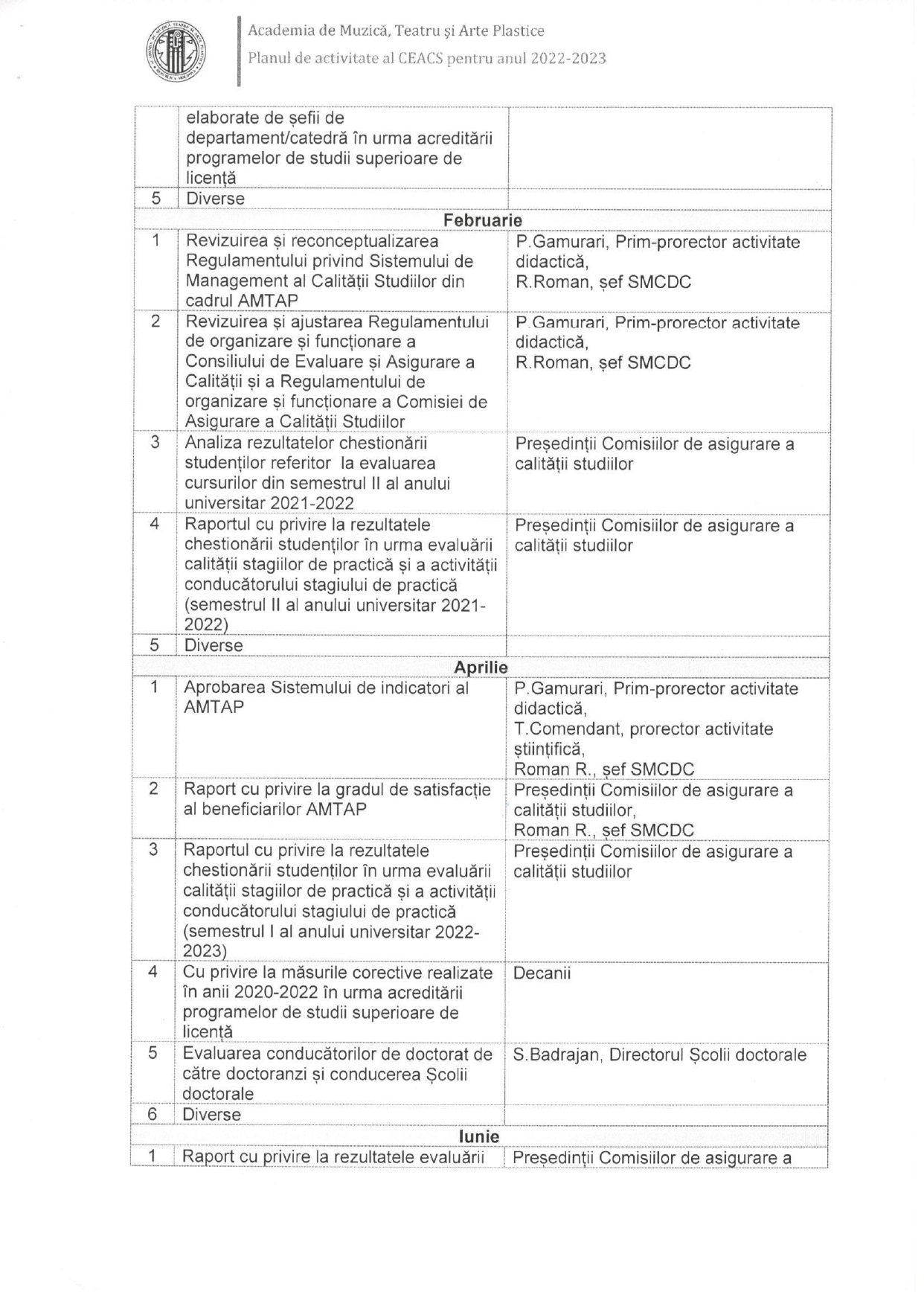 8
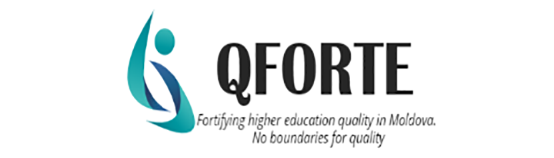 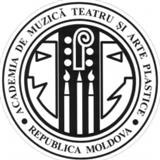 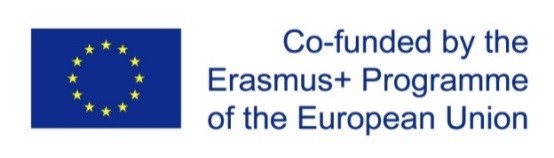 WP4: Enhancement of institutional capacities for implementation of QA reform
Seminare/Sesiuni de informare organizate
9
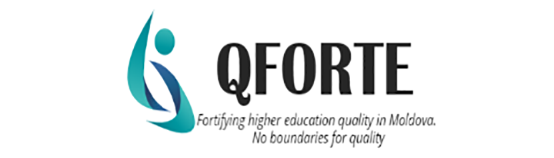 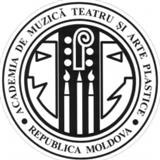 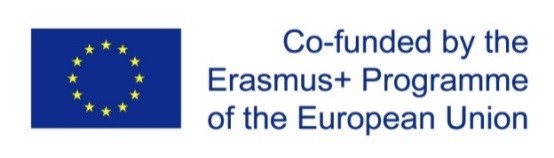 WP4: Enhancement of institutional capacities for implementation of QA reform
Structurile de asigurare a calității din cadrul AMTAP
10
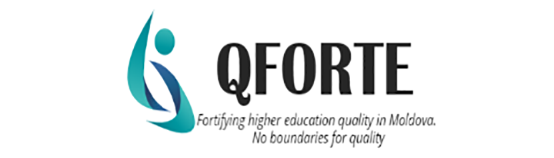 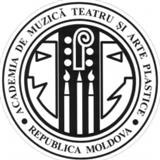 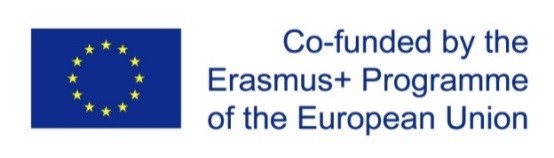 Va multumim pentru atentie!
P-6 AMTAP
Secția Managementul Calității și Dezvoltare Curriculară,
str. A. Mateevici, 87, biroul 60,
Tel.: 022-92 37 30
E-mail: ruslana.roman@amtap.md
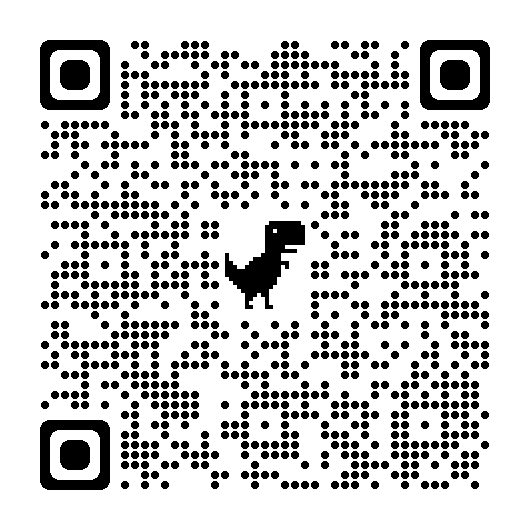